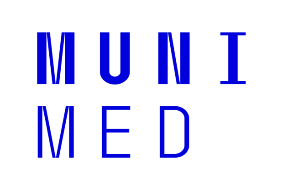 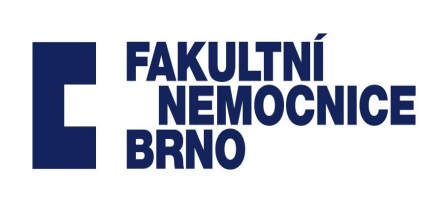 Gynekologicko - porodnická klinika Lékařské fakulty MU a FN Brno head of the department: 
doc. MUDr. Vít Weinberger, Ph.D
Labour and delivery
Eliška Gazárková
Obstetrics and Gynecolgy
Definition
Labour = process by which the fetus is delivered 
Live birth - newborn has at least one signs of life regardless of pregnancy duration
Stillbirth - fetus born without signs of life and
Weighting 500g and more 
If weight cannot be determined, born after finished 22. week of gestation
If the duration of pregnancy cannot be determined, at least 25cm long
Labour date
estimated data of the labour according:

first fetal movement
date of the conception
ultrasound measurement
date of the last menstrual period

average pregnancy duration: 
40 weeks ( 280 days ) from the last date of the menstrual period
38 weeks ( 266 days ) from the conception
Labour date
Premature labour 
24 – 36 gestational weeks  
Term labour
38 – 42 gestational week
Post term labour 
after 42 gestational week

until 24 gestational week = abortion
Overview
Vaginal / Caesarean section
Spontaneous / induced labour
Medicamental labour (spontaneous beggining)
Operative labour  (VEX, forceps)
Overview
Onset of labour – uterine contractions become regular and cervical effacement and dilatation becomes progressive. 
4 stages 
3 factors affecting progression of labor (3 P) 
Power – uterine activity
Passage – birth canal 
Passenger – position, presentation, size
Labour forces
Uterine activity 
Relaxed during pregnancy
Mild irregular non-progressive contractions may occur - Braxton Hicks contractions 
   (dolores praesagientes)
	 may be falsly preceived as onset of labour 
During labour regular contractions and retraction of myometrium
Frequency, length of contractions and time between contractions is monitored

 Abdominal muscles 

Gravitation
Labour forces - disorders
Birth canal
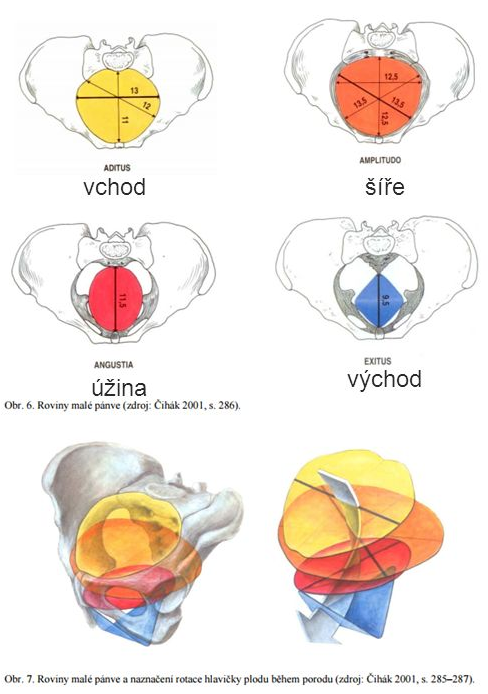 Bony pelvis 
Aditus pelvis
Amplitudo pelvis
Angustia pelvis
Exitus pelvis
Soft tissue 
Lower uterine segment
Vaginal walls 
Vulva
Pelvic floor muscles 
Perineum
Birth canal
Pelvic diamteres
Disatntia bicristalis
Distatntia bispinalis
Distantia bitrochanterica
Conjugata externa
Pelvimetry
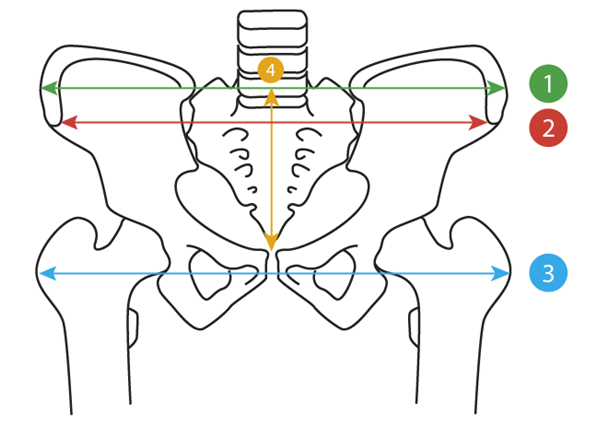 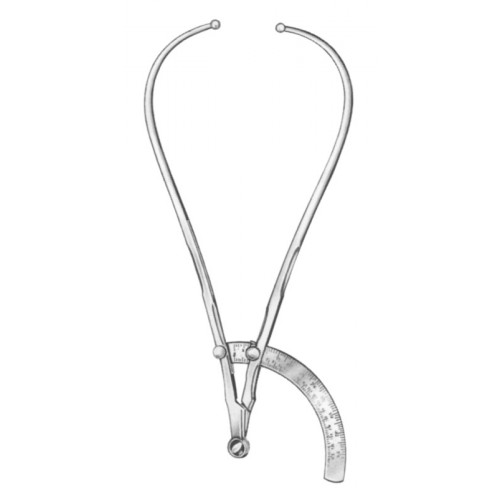 Birth canal - disorders
Fetus
The most freqent fetus presentation – cephalic.
Fetus head - ( size, shape ) – influence on conduct of labour, labour outcome 
Skull: two frontal bones, two parietal bones, two temporal bones, one occipital bone
Joints: frontal, saggital, lambdoid, occipital
Fontanelle – big and small
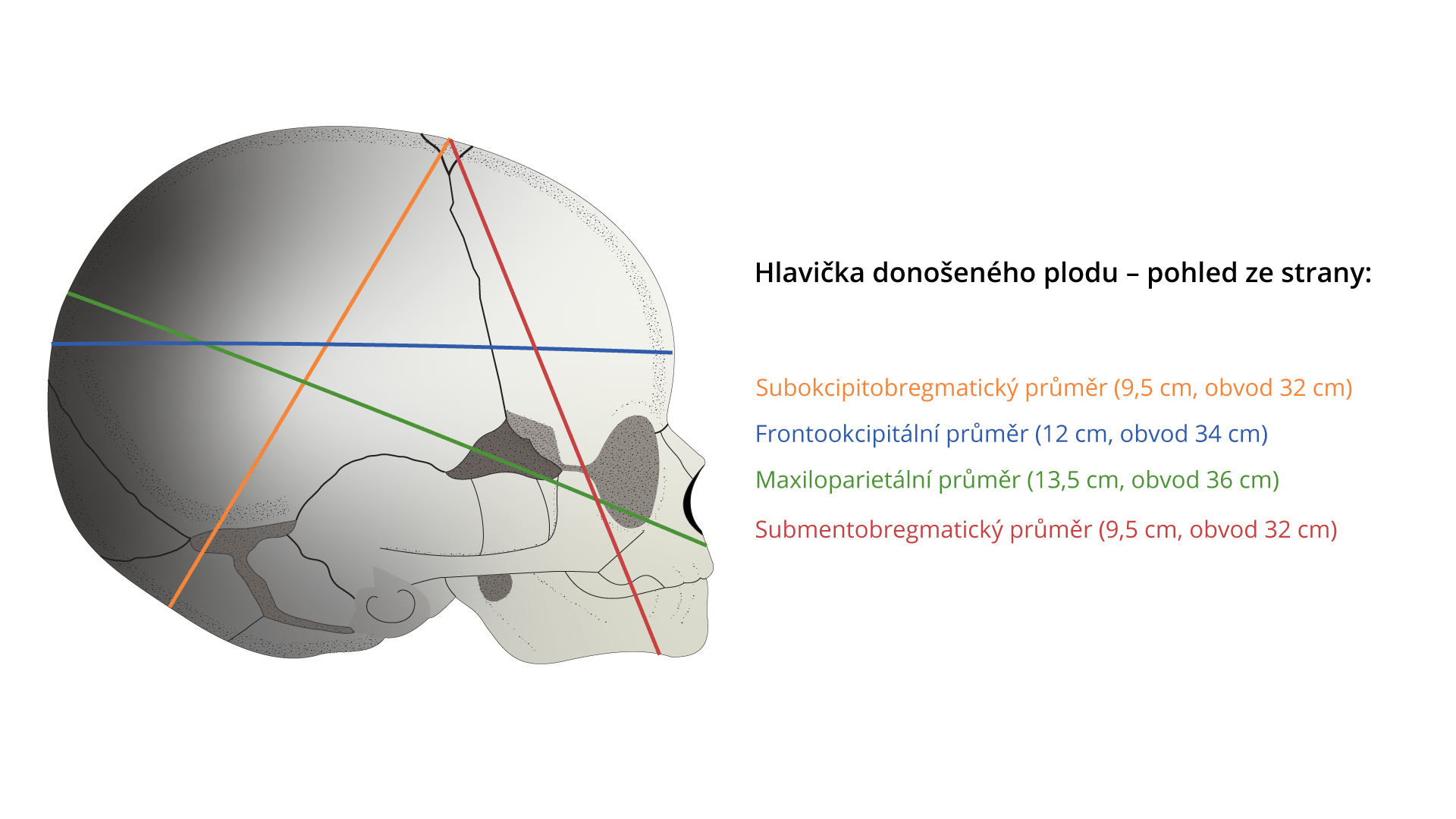 I. Stage of labour
Preparatory stadium (dolores praesagientes, preparing of uterine muscles, going down uterus, cervical slimy secretion)

Onset: regular uterine contractions which cause progress in cervical effacement and dilatation
End of the I. stage: complete cervical dilatation
Latent phase and active phase (from 3 cm)
According to our standards no longer than 10 hours (regardless of the use of epidural)
I. Stage of labour – monitoring
Fetal wellbeing – CTG, amniotic fluid color 
Mothers wellbeing – blood pressure
Labour progression – dilatation of cervix
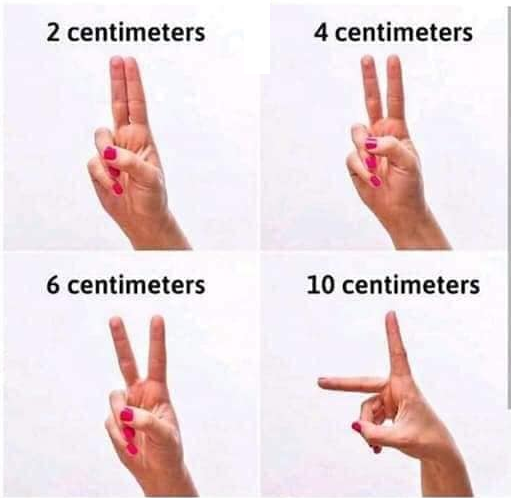 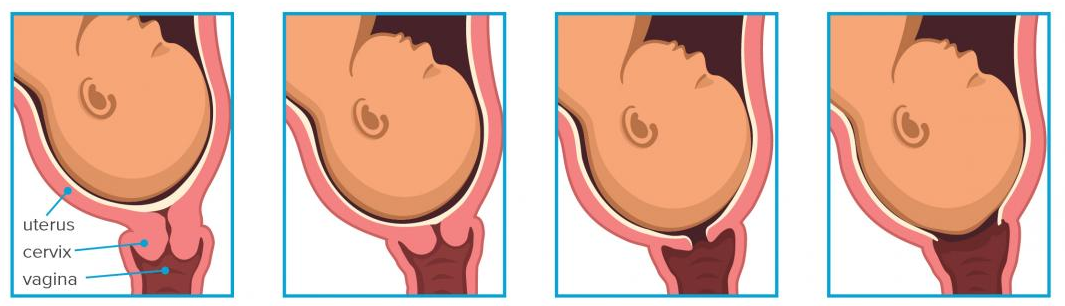 I. Stage of labour – disorders
Secondary arrest of labour – previously adequate progress
Primarily dysfunctional labour – slow from onset 
Causes:
II. Stage of labour
Onset: complete cervical dilatation (end of the first stage) 
End of the II. stage: delivery of the baby 
Pasive – descent of the neonates head through birth canal
Active – active pushing efforts of the mother
According to our standards no longer than 60 minutes
II. Stage of labour
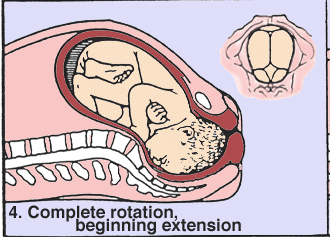 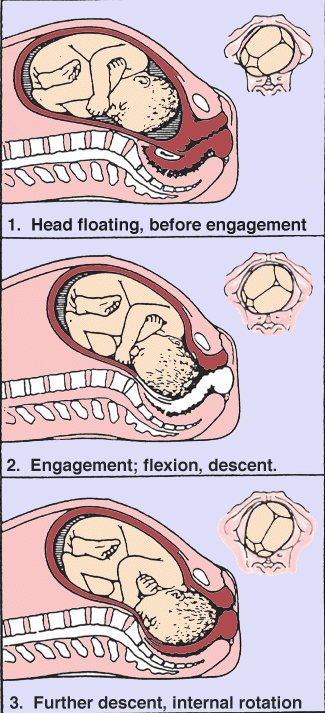 Head delivery
Flexion 
Progression
Internal rotation 
Extension (around symphysis)
External rotation
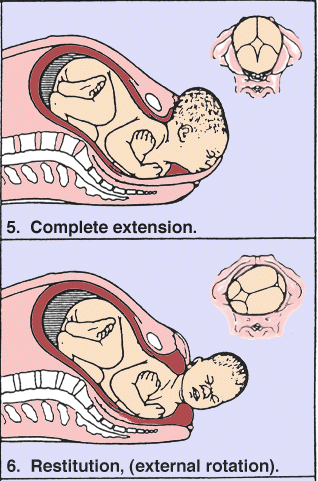 II. Stage of labour
Shoulders delivery
Rotation of the anterior shoulder behind symphysis
Delivery of the anterior shoulder 
Delivery of the posterior shoulder
Rest of the body
Usually passively follows after delivery of the head and shoulders
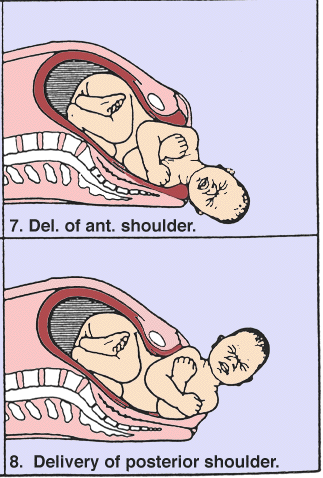 II. Stage of labour – disorders
Shoulder dystocia
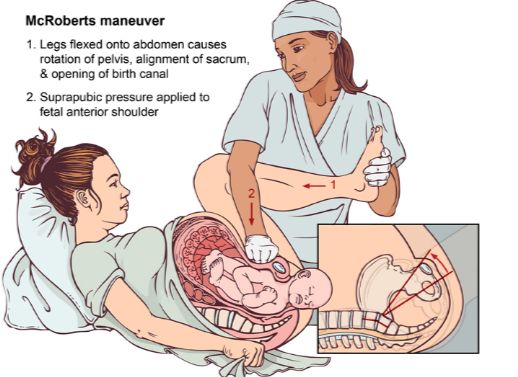 III. Stage of labour
expeling placenta and fetal membranes 
From delivery of fetus until delivery of placenta
Should not take longer than 60 minutes
Active management – use of uterotonics
III. Stage of labour - disorders
Retention of placenta – manual extraction in general anesthesia
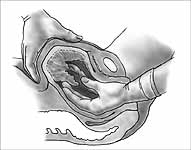 IV. Stage of labour
First two hours after delivery
Complications most commonly occur during this time
IV. Stage of labour – disorders
Postpartum bleeding (4 T)
Tone – uterine hypotonia
Trauma – birth canal trauma (vaginal wall, perineum, cervix, hematma)
Tissue – retention of part of the placenta 
Thrombin – coagulopathy
Delivery room incoming
Anamnesis
Examination – external + internal = obstetric
blood presure, pulse, body temperature
Nonstress test - cardiotocography 
Ultrasound - position, estimated weight, (doppler sonography)
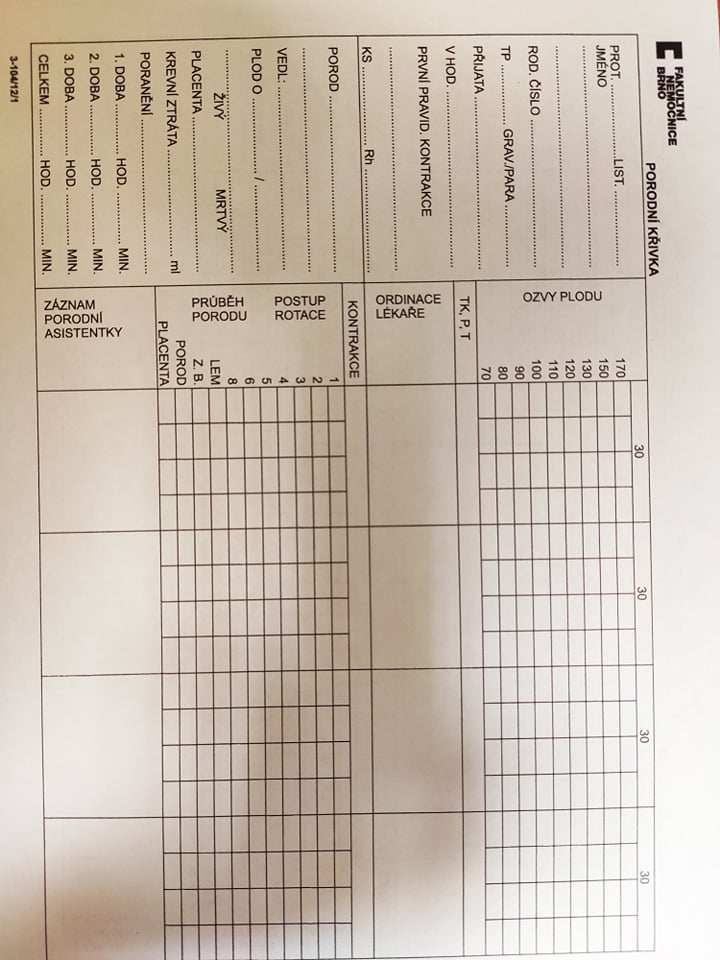 Delivery monitoring
Partogram
Delivery monitoring
Patient monitoring
blood presure, pulse, body temperature, pain, psychical status
uterine contractions – external examination and monitoring
labour progression – internal examination
bleeding and coagulability
Fetal monitoring
Fetal heart rate - cardiotocography (external, internal )
intrapartal fetal pulse oxymetry
S – T analysis ( fetal EKG )
Amnionic fluid quality
ultrasound examination - presentation,
Induction and preinduction of labour
Indication:
Obstetric (Prodloužené těhotenství, FGR, uteroplacentární insuficiencie, diabetes, … )
Medical (Závažná hypertenze, renální onemocnění, …)
Methods:
Mechanical: 
 Hamilton manouver – separation of the membranes from the cervix leads to the local release
                                        of prostaglandins
 Cervical dilatators
Pharmacological: Prostaglandins, Oxytocin
Other methods (questionable effectivity but not harmful): sexual intercourse, herbal remedies (raspberry leaf tea), nipple stimulation
Thanks for your attention!